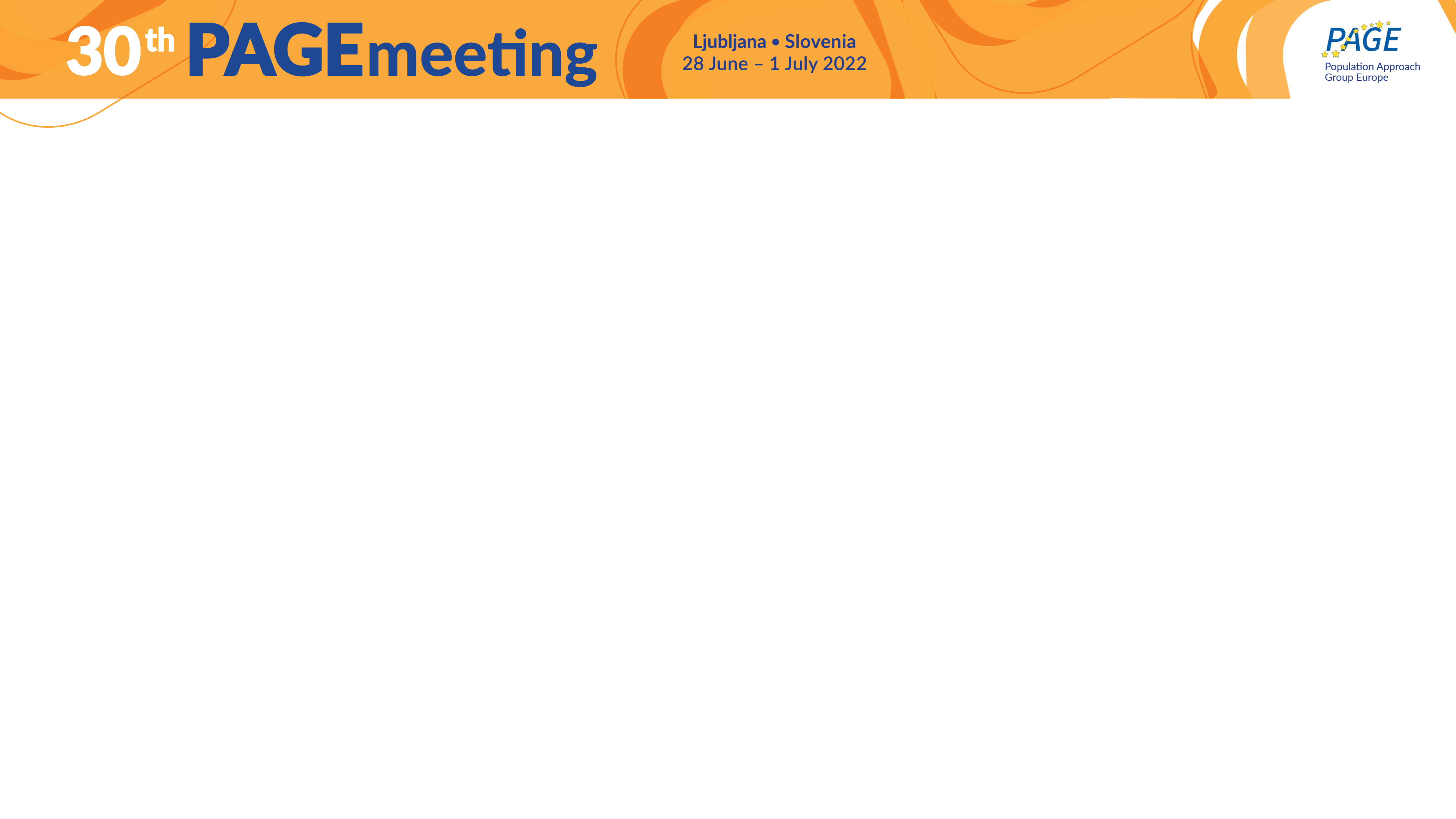 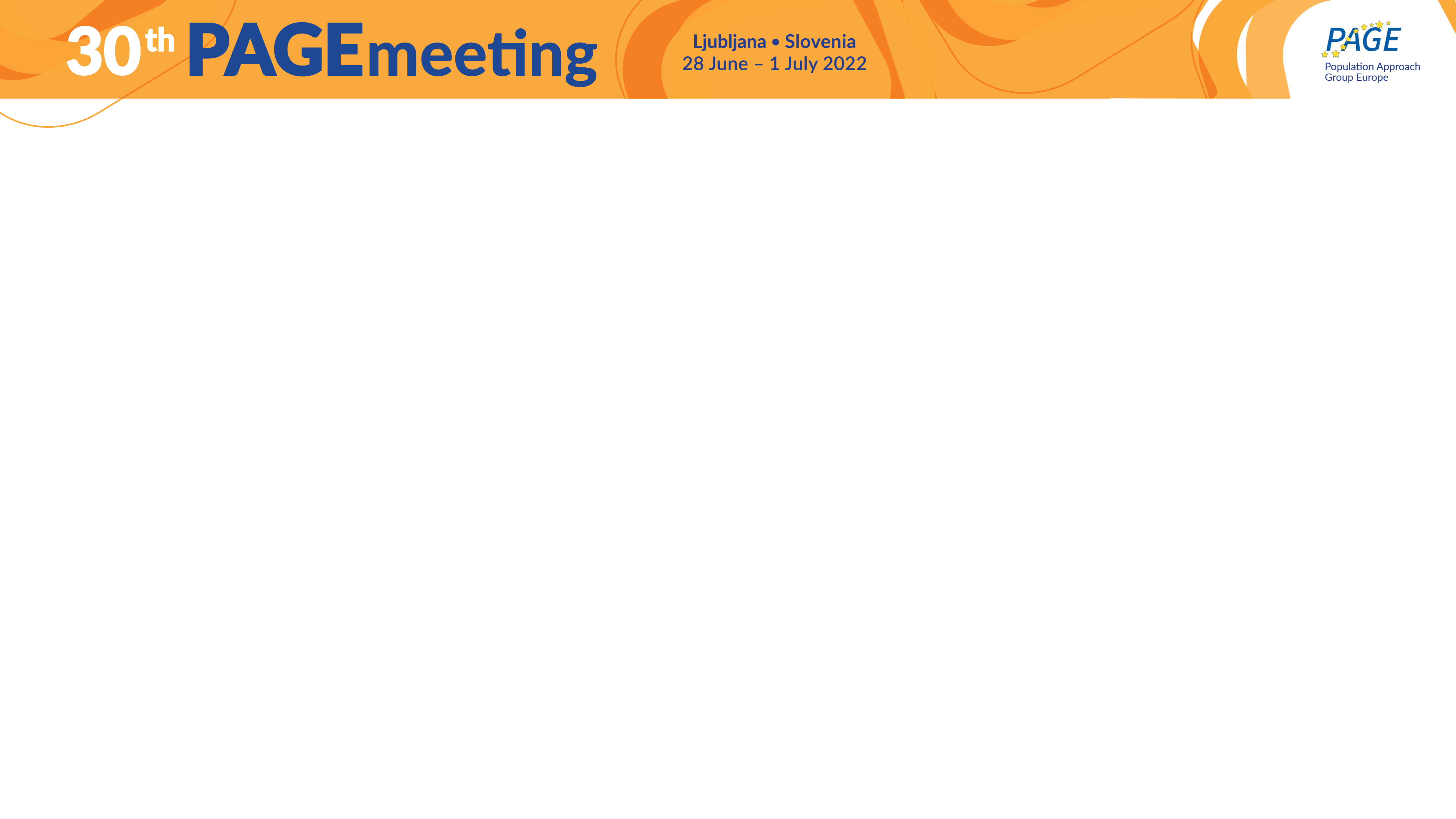 Virtual patient simulation: a copula approach
Laura B. Zwep – Stuart Beal Methodology Session
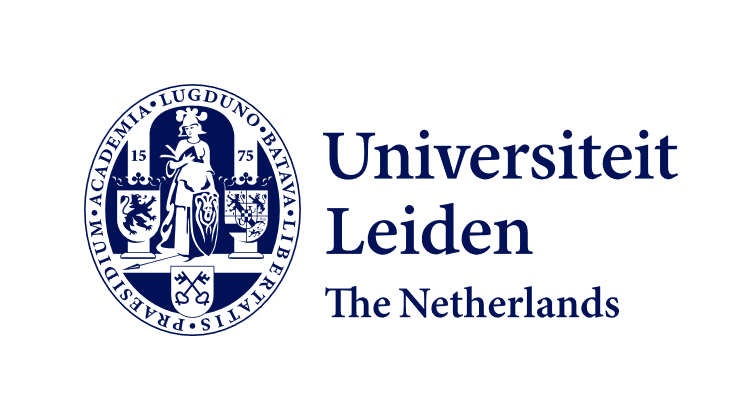 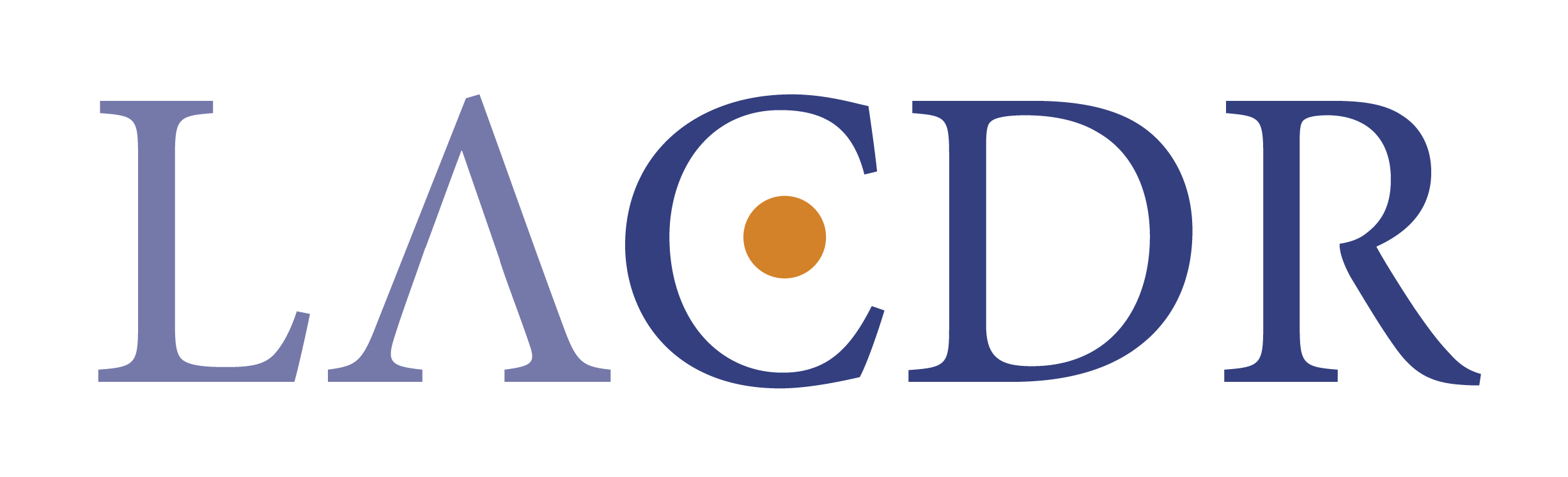 Covariate simulation in pharmacometrics
PK or PD
pharmacometric model
treatment optimization
data
simulations
covariates
virtual patient simulation
How do we simulate realistic patient covariate sets?
2
Covariates
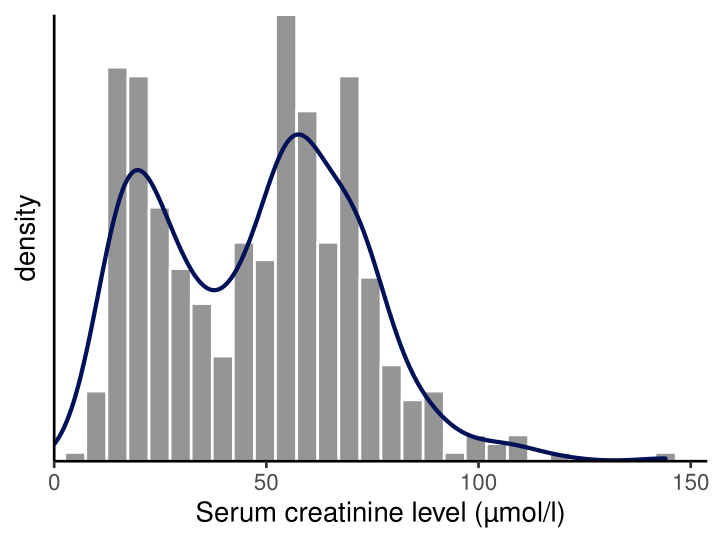 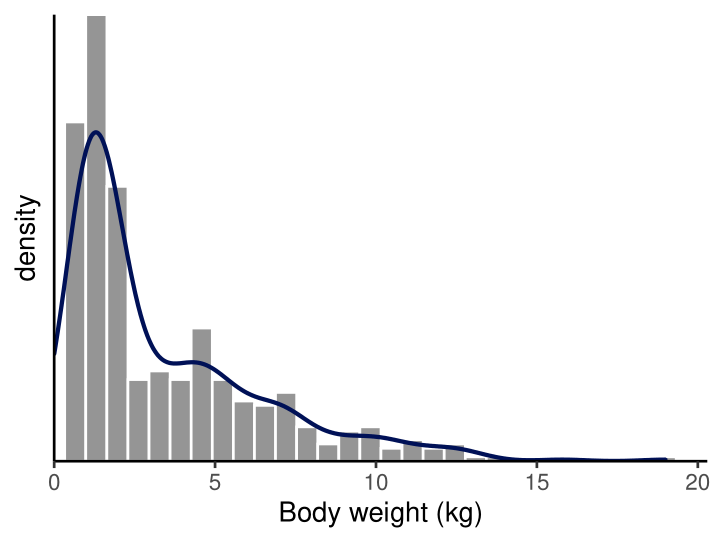 3
Covariates: dependence structure
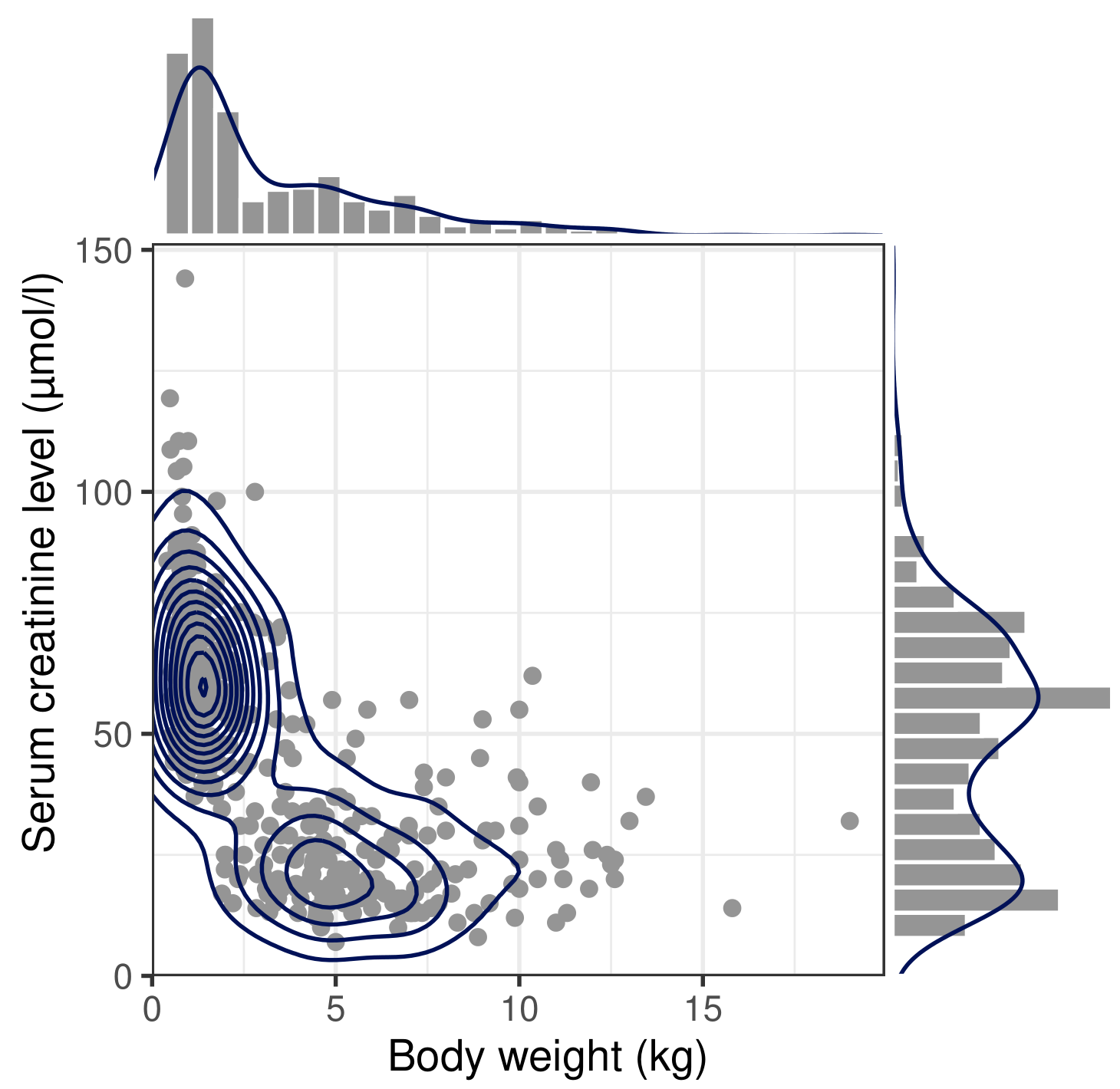 4
Current simulation methods
Multivariate normal distribution
Marginal distributions
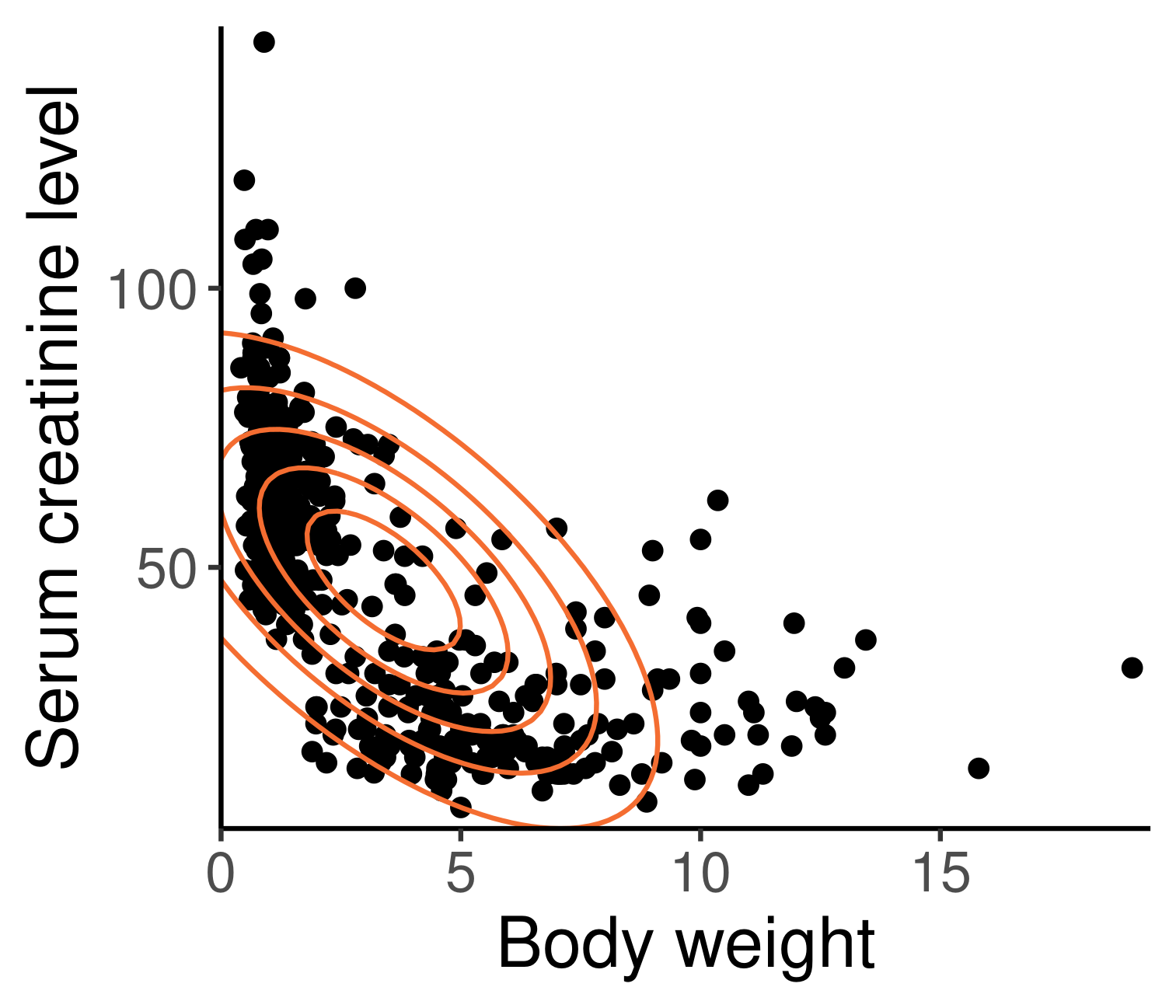 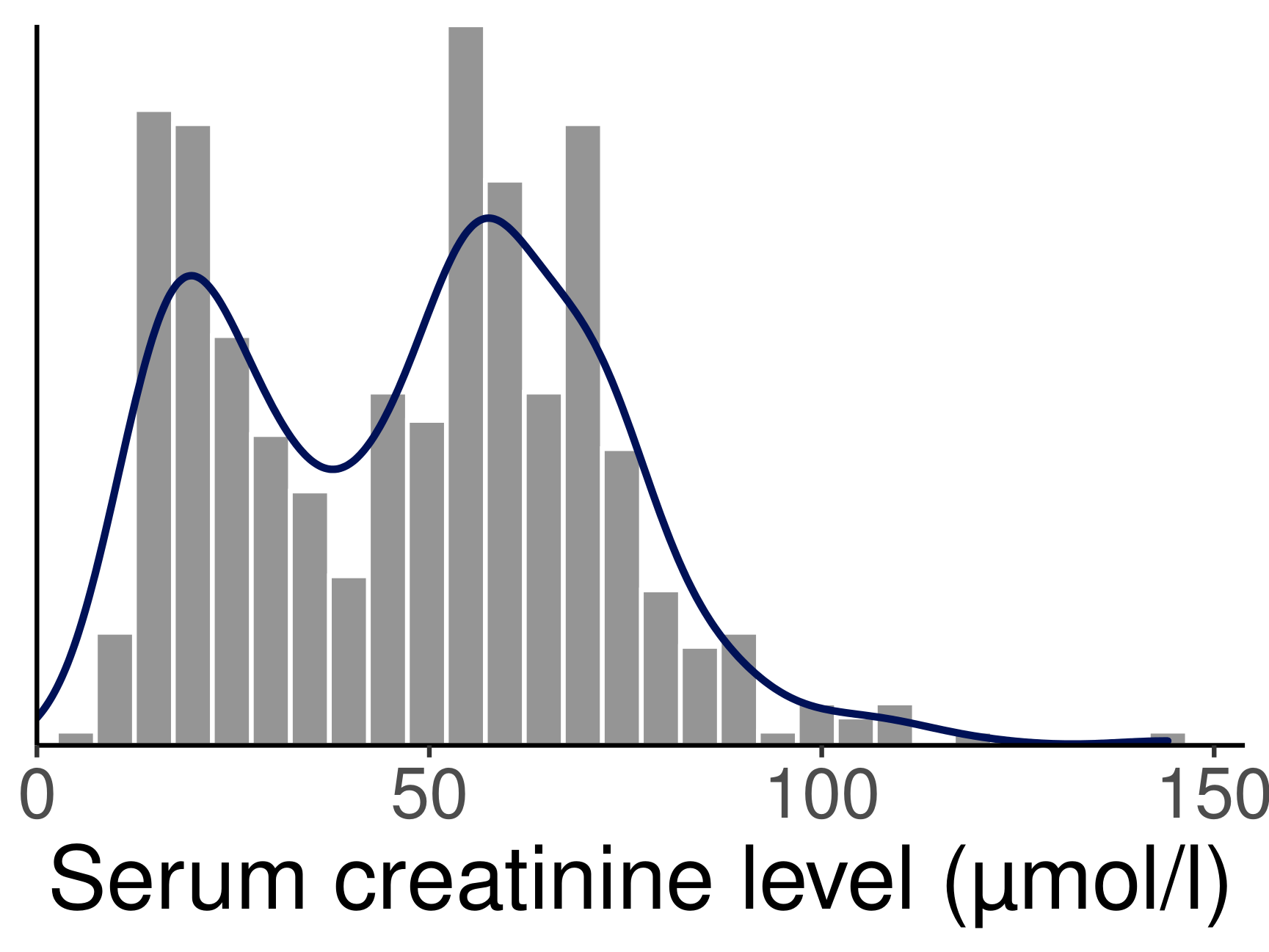 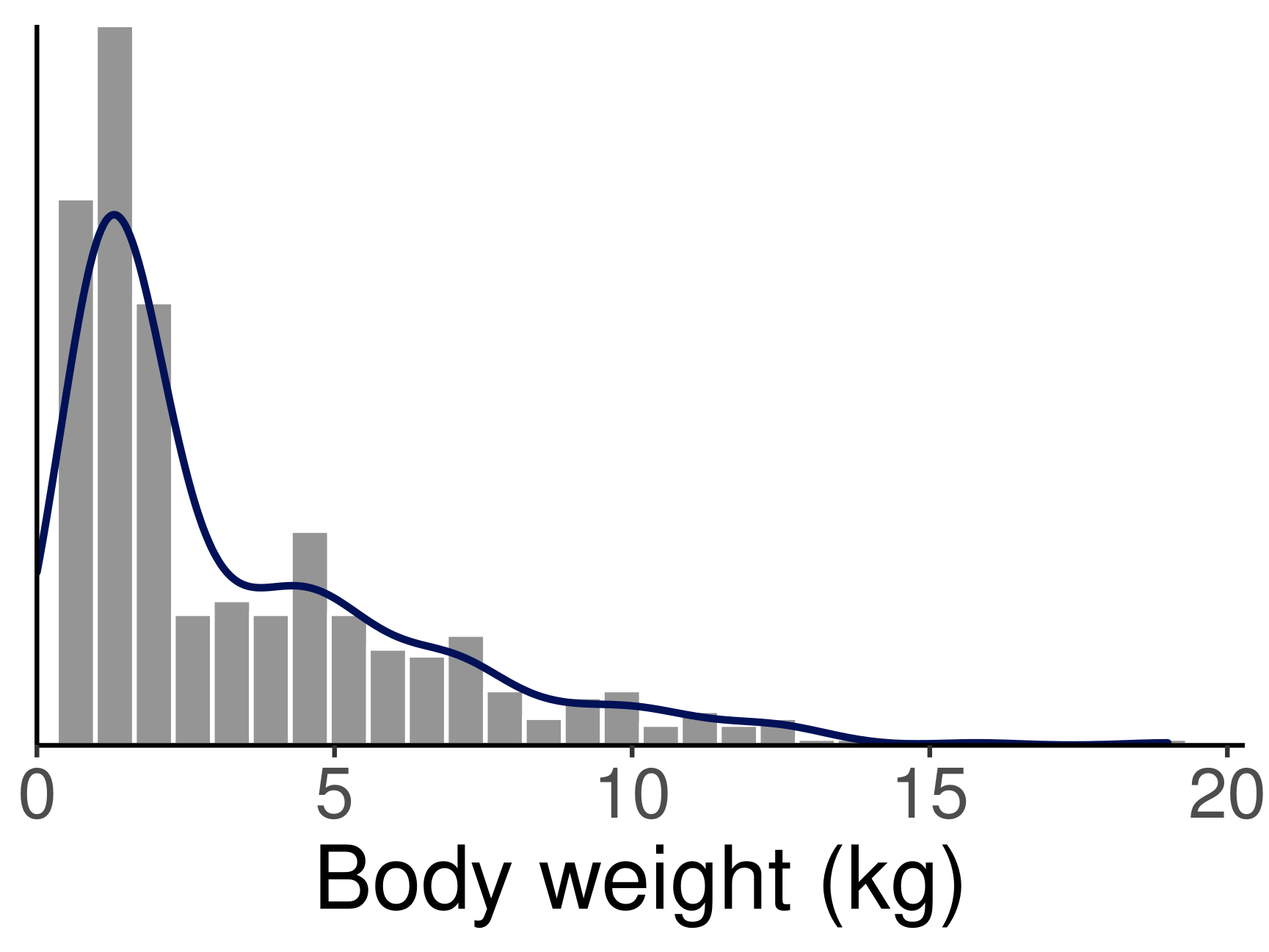 distribution-based
Conditional distributions (MICE)
Bootstrap
Smania & Jonsson, 2021
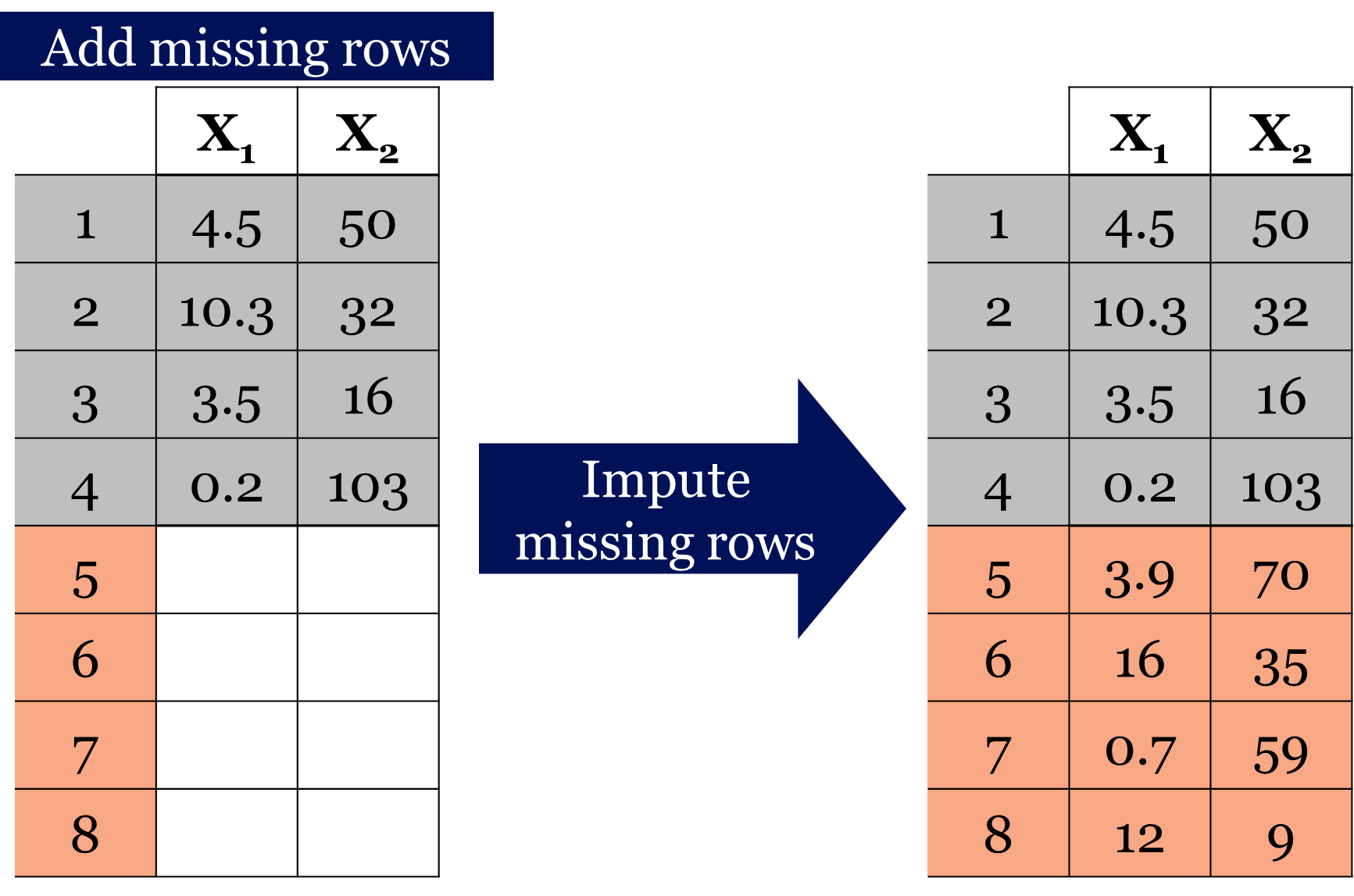 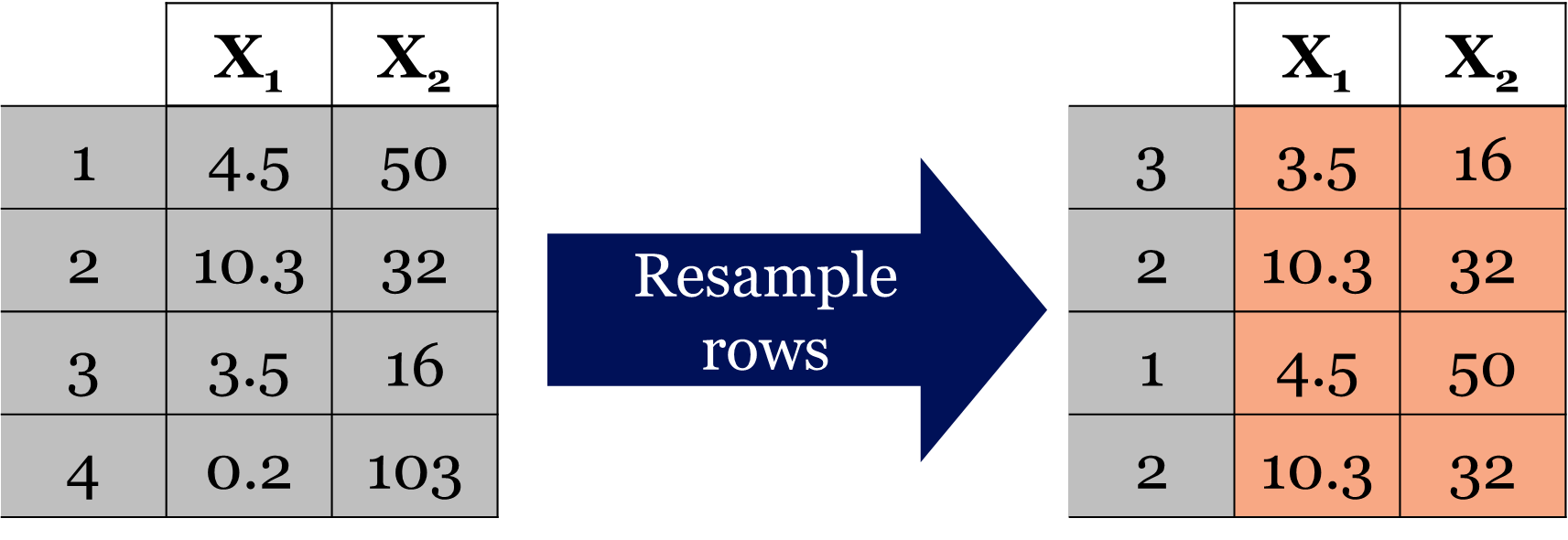 data-based
5
Copula
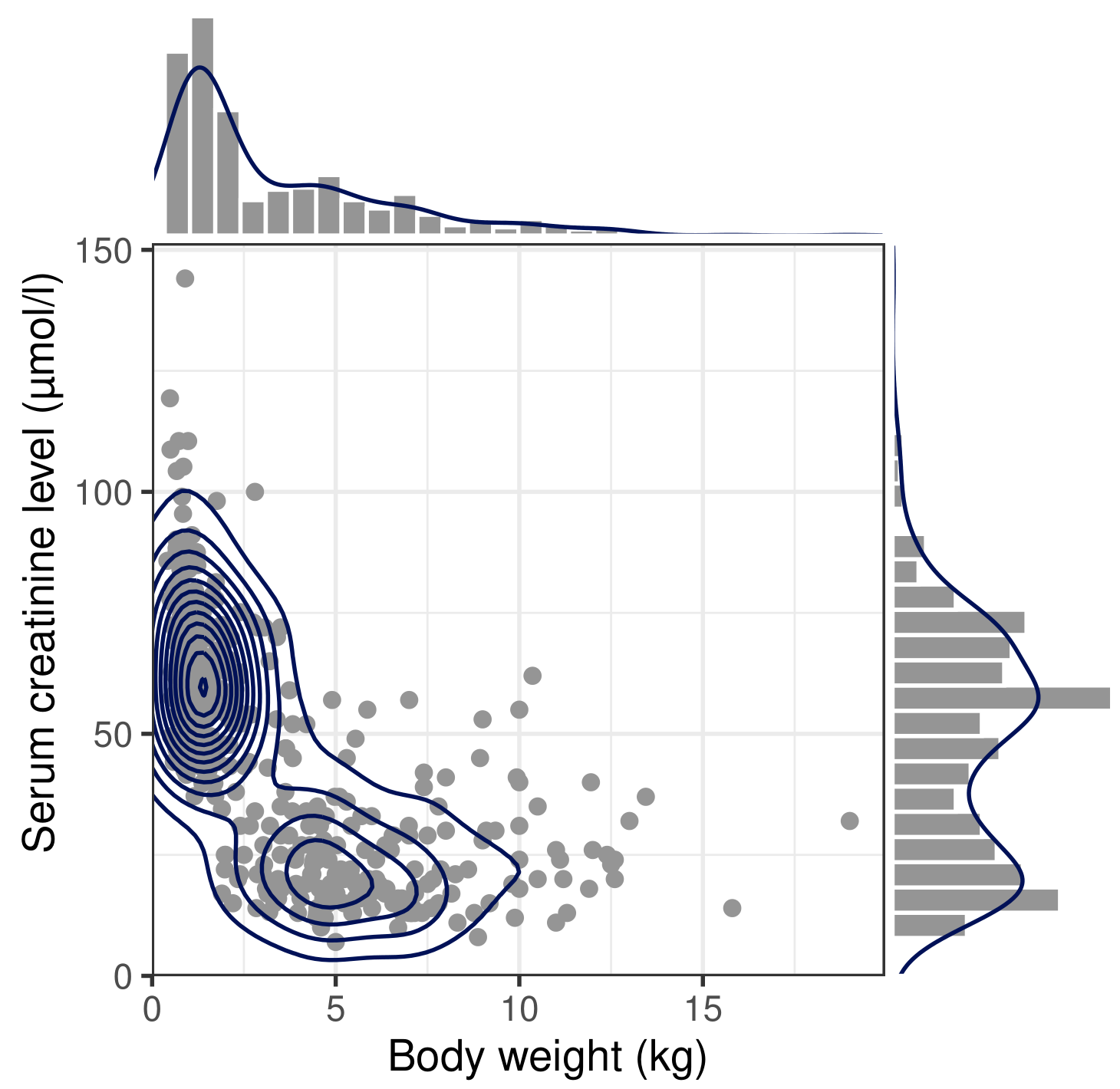 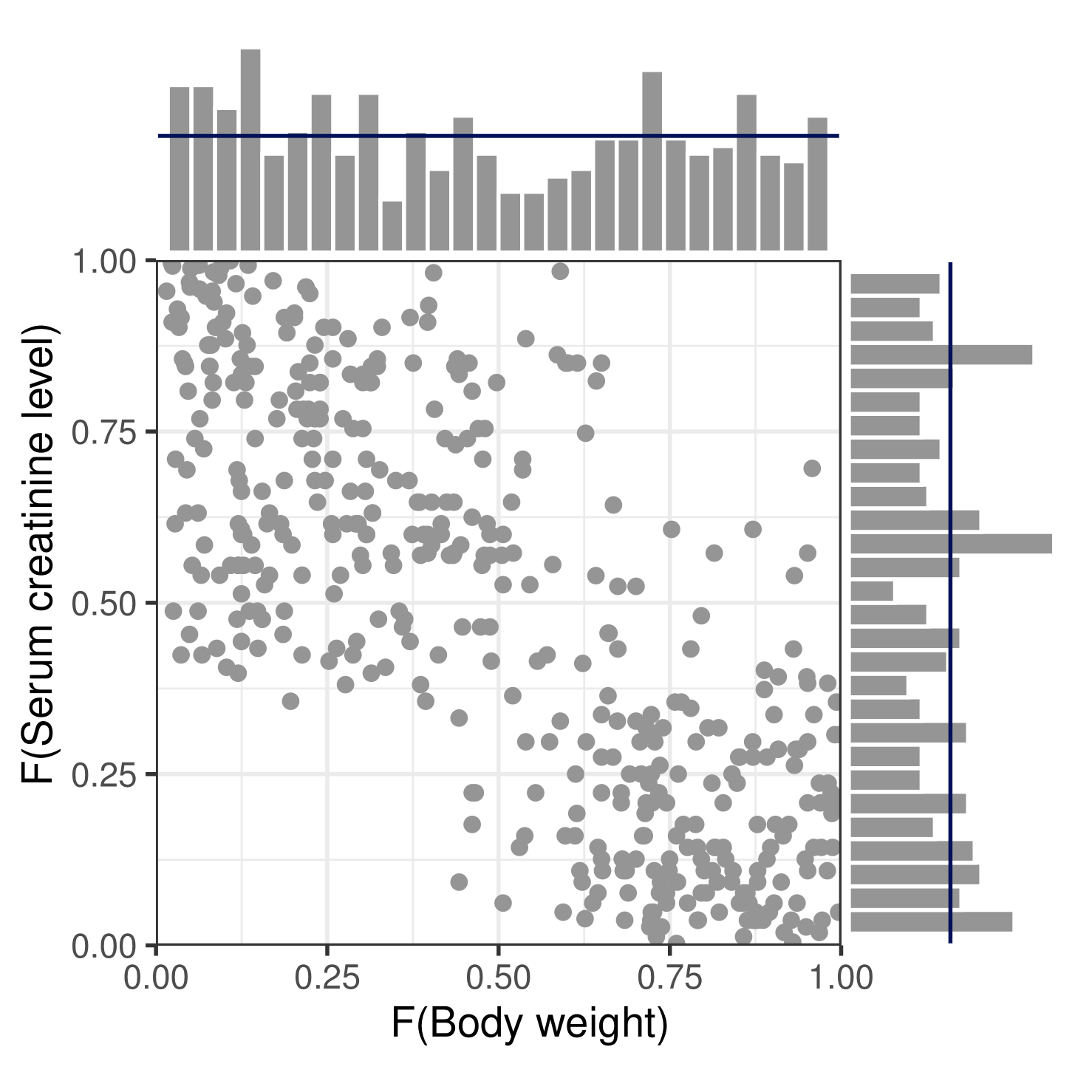 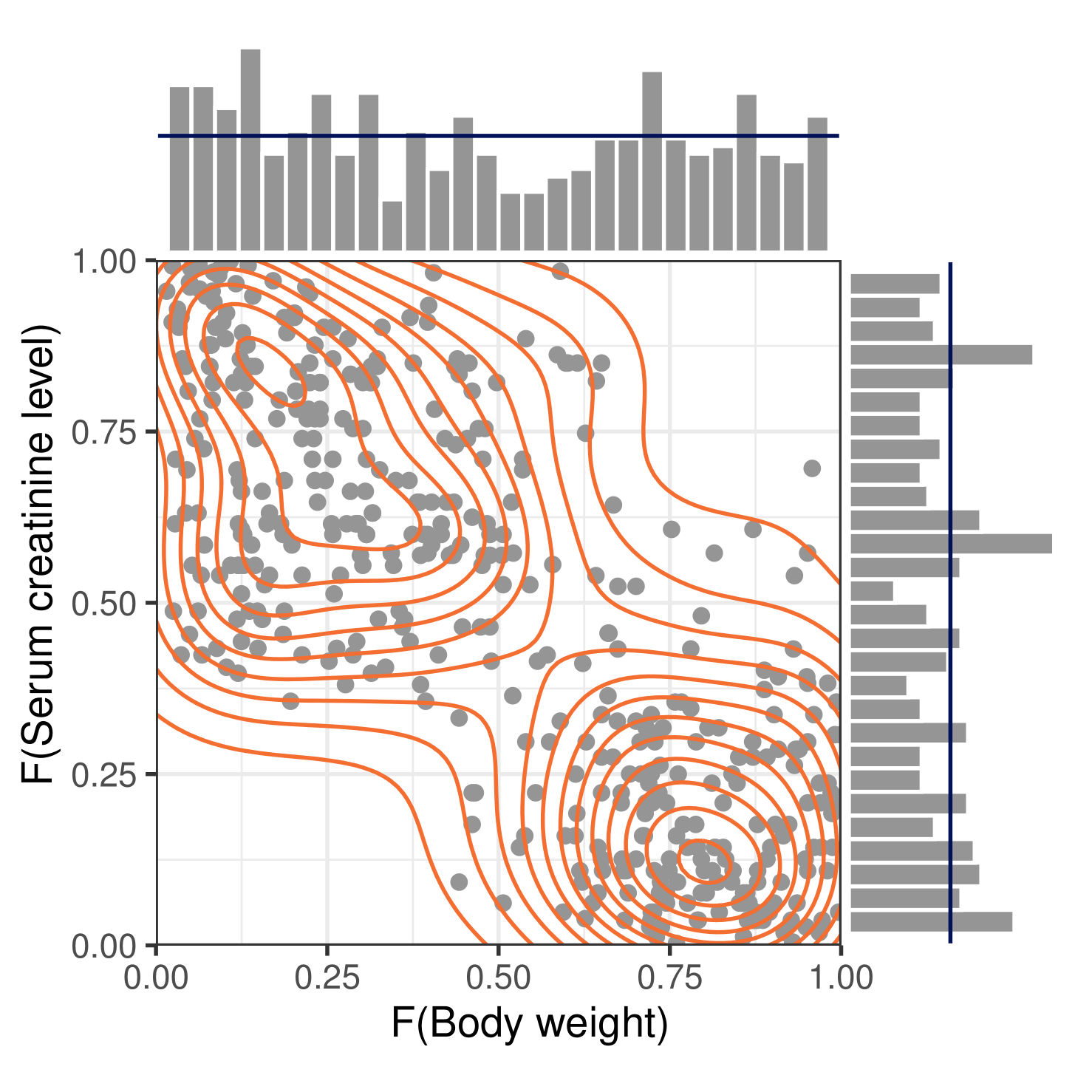 copula density
6
Research aims
How realistic are simulated patients from a copula model?

performance of different simulation techniques
 covariate distributions
 PK profiles

applications of covariate simulations
 time-dependent covariates
scaling up to large data
7
Covariate simulation performance
Compare covariate distributions
copulas, conditional and marginal distribution
data Cock, et al. (2014)
pediatric: neonates and children
12 covariates
445 patients
simulation of 3 covariates
simulation of 12 covariates
8
Simulated distributions in 3 dimensions
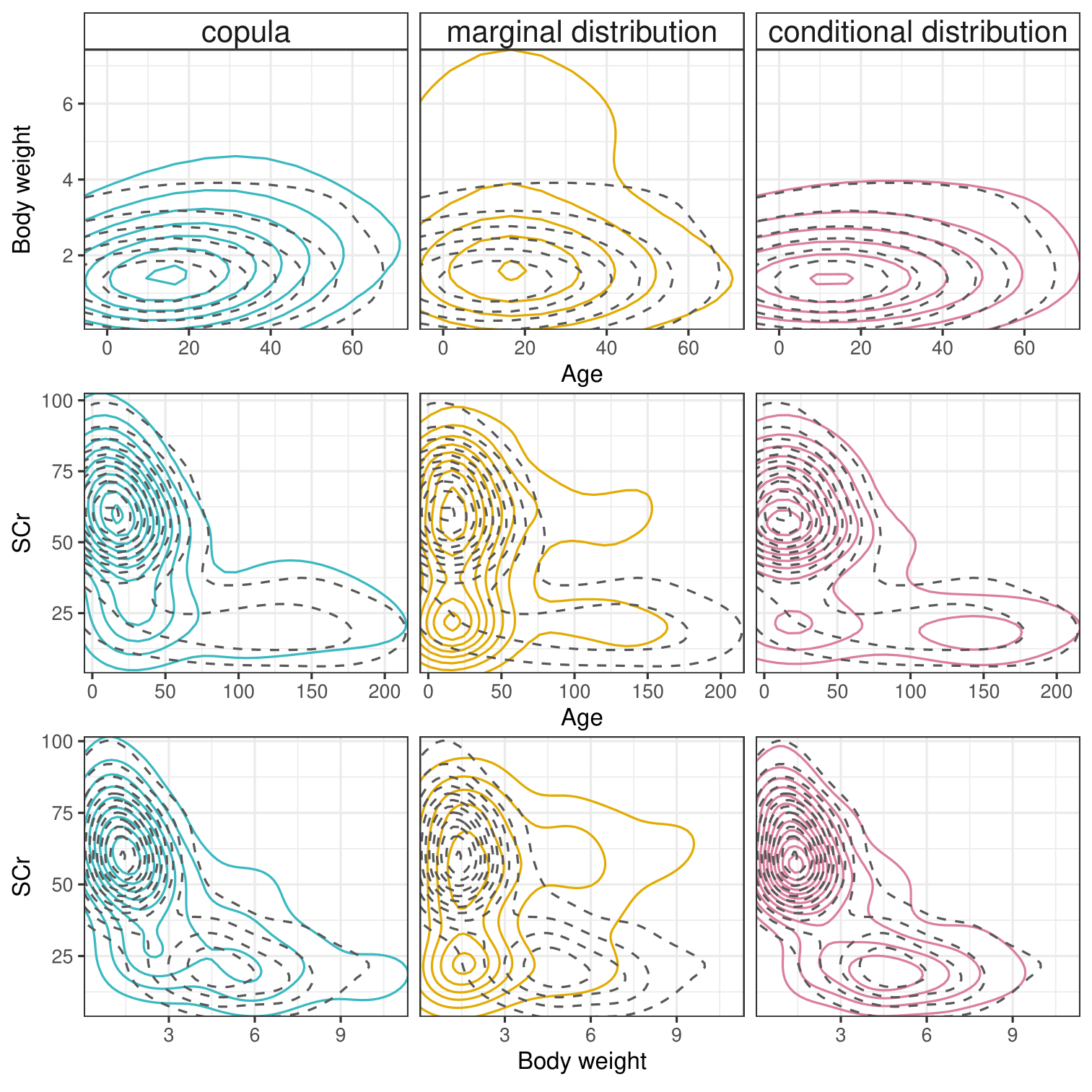 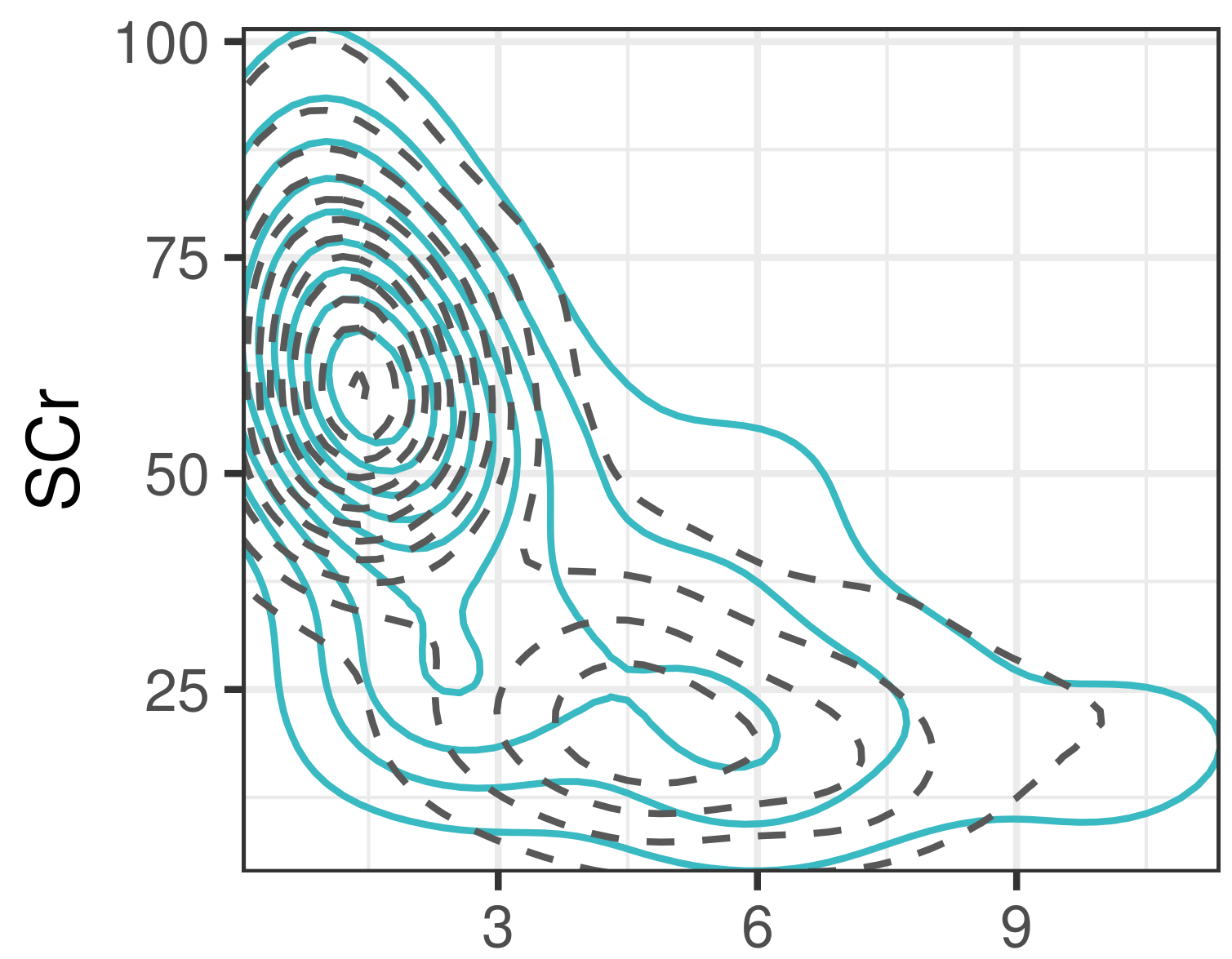 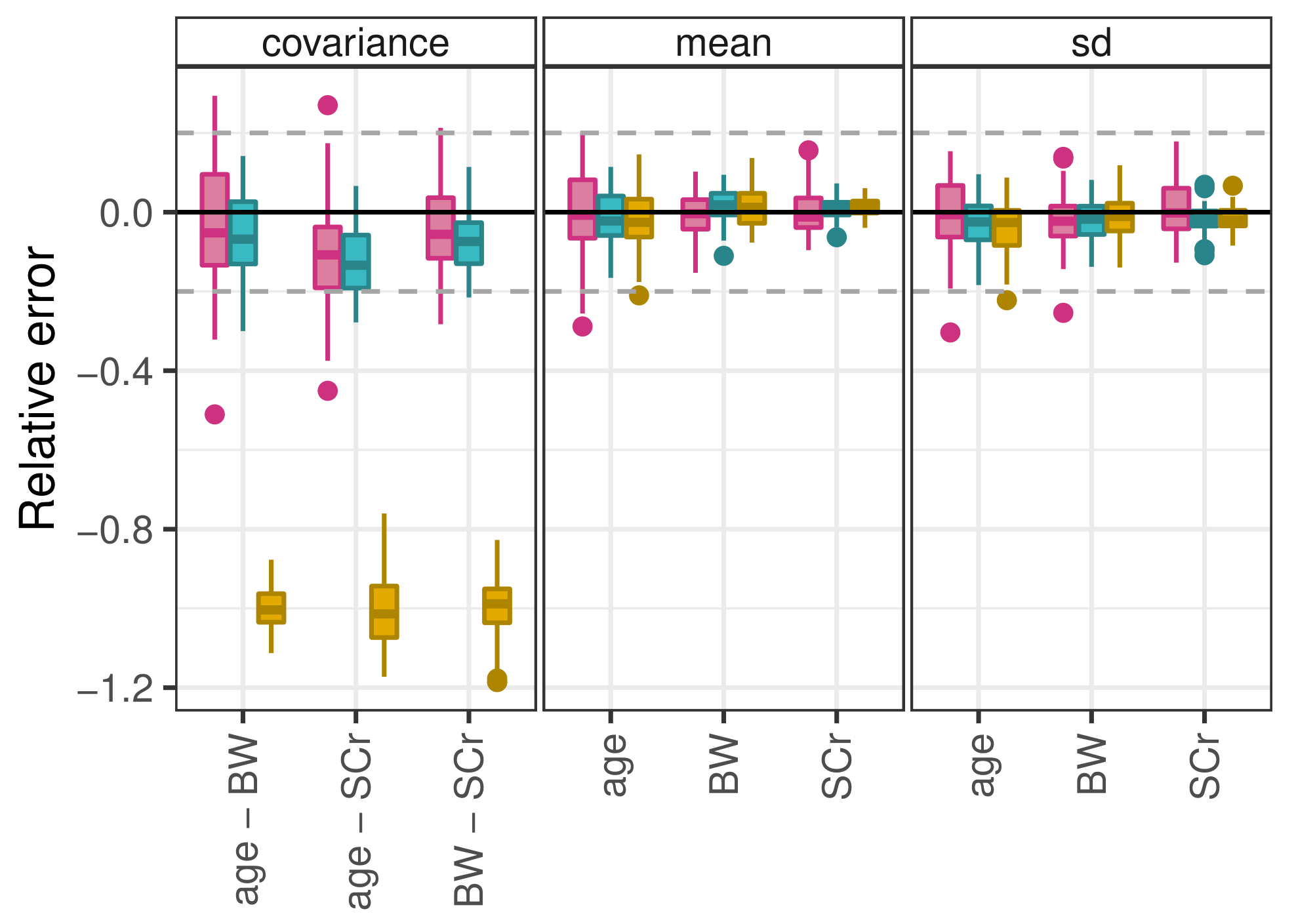 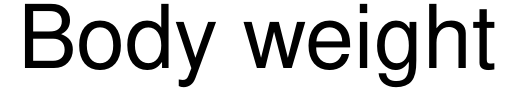 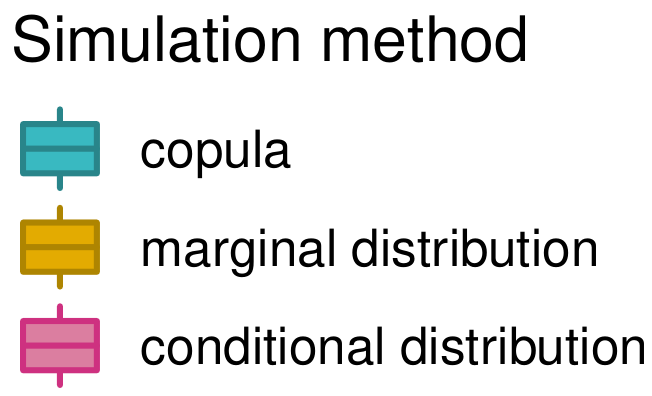 9
Simulated distributions in 12 dimensions
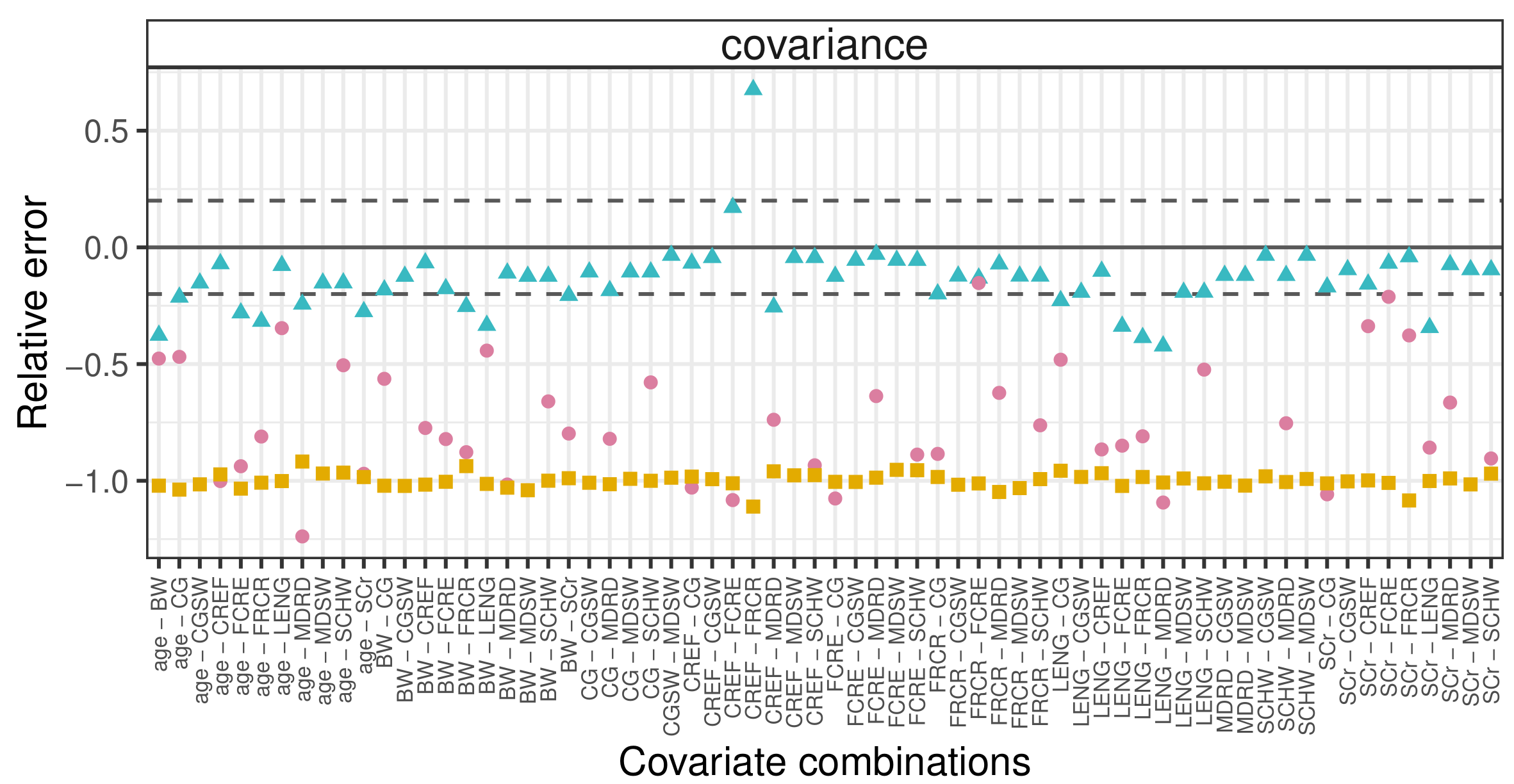 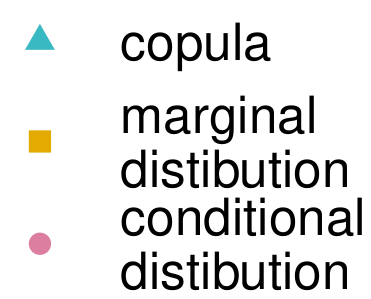 10
Covariate simulation performance
literature Grimsley & Thomson (1999)
Compare covariate distributions
copulas, conditional and marginal distribution
vancomycin PK model
data Cock, et al. (2014)
pediatric: neonates and children
12 covariates
445 patients
simulation of 3 covariates
calculate PK
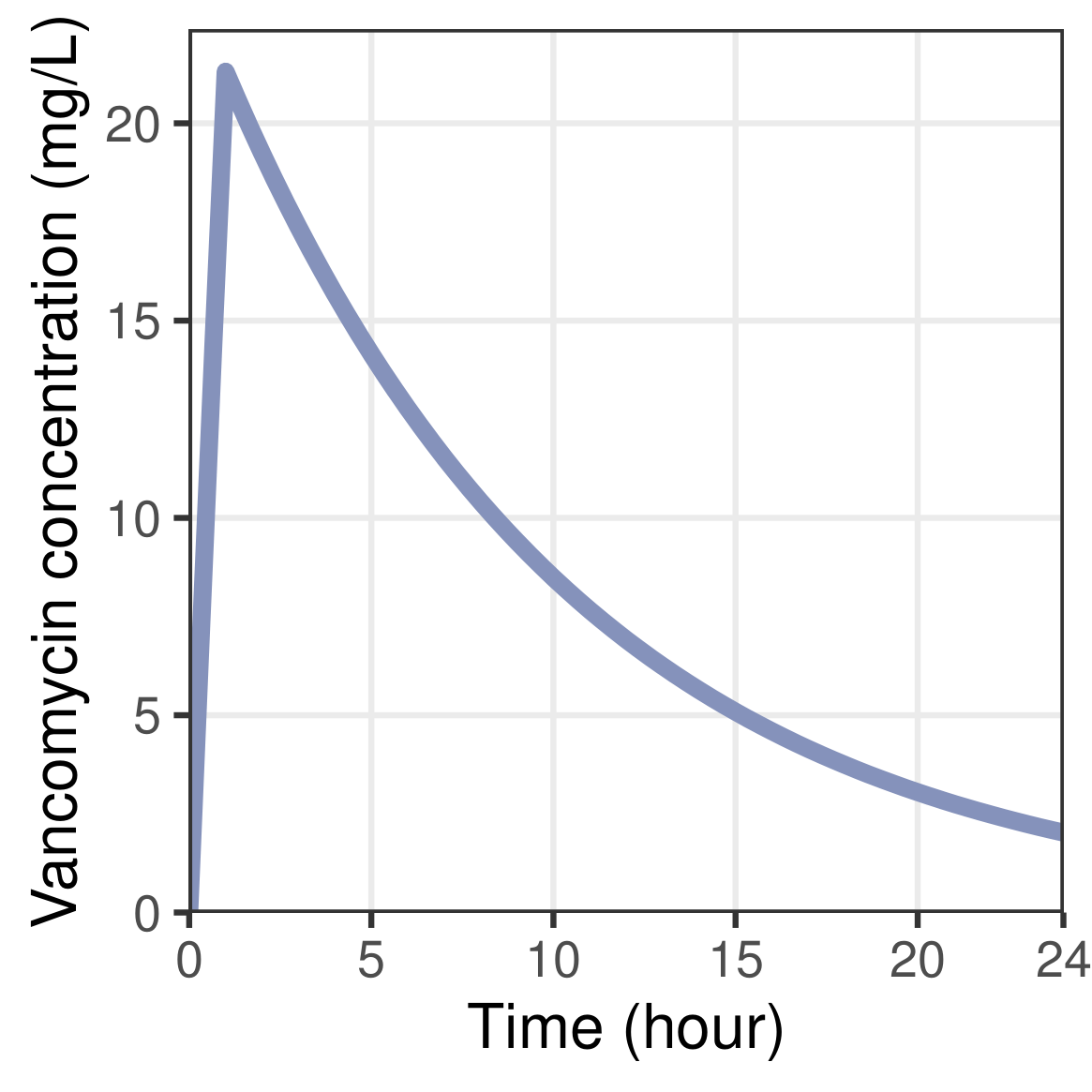 simulation of 12 covariates
evaluate covariate/PK correlations
11
Pharmacokinetic predictions
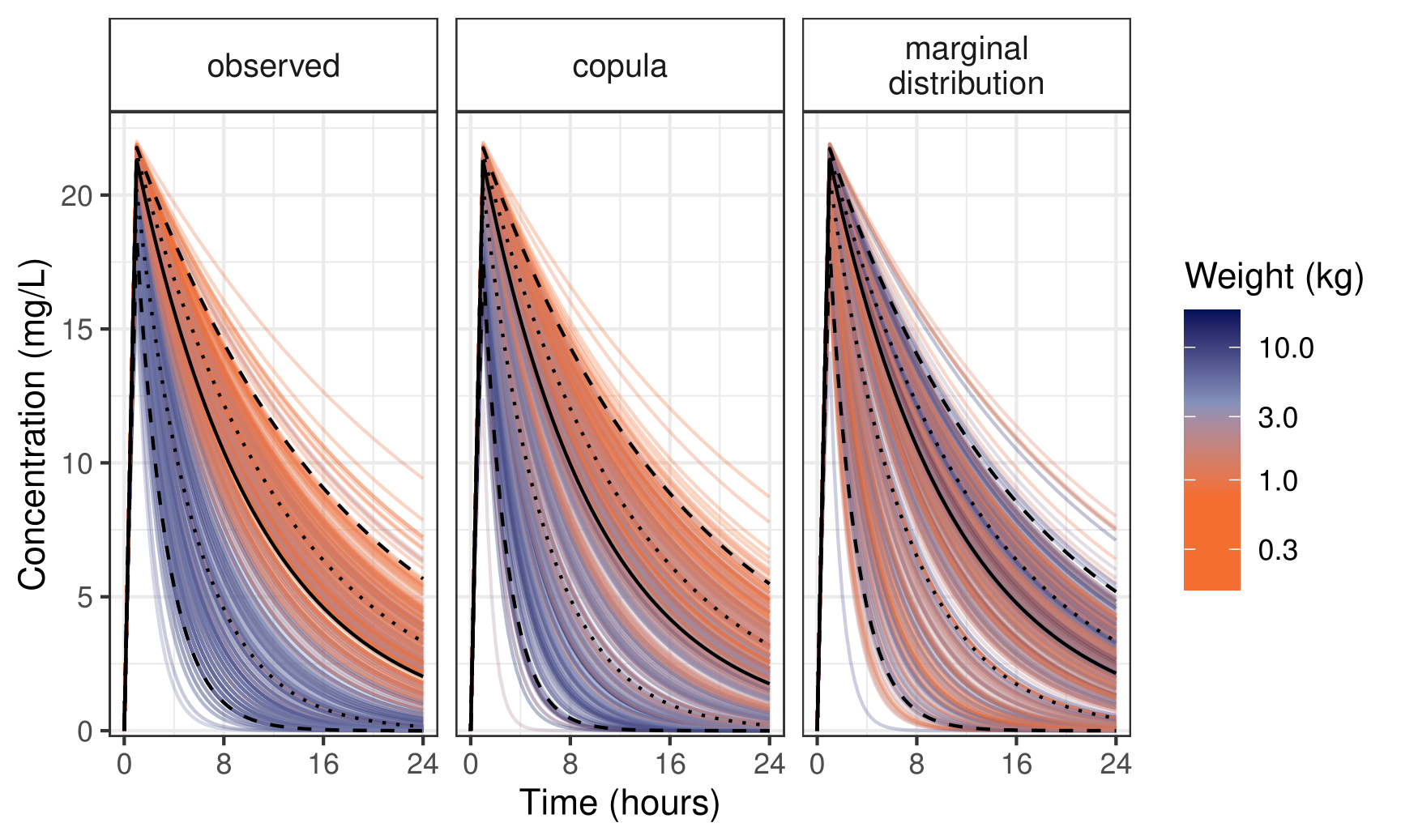 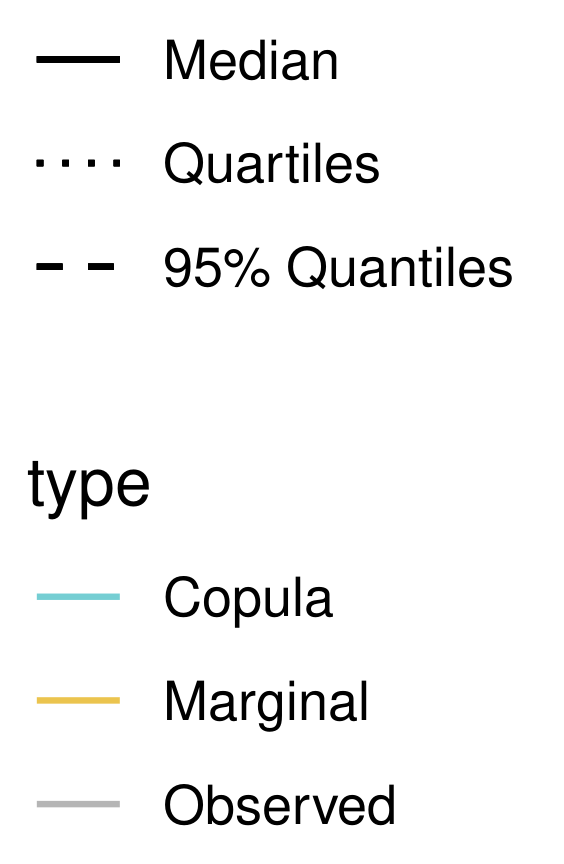 12
Time-dependent covariates
data Patel, et al. (2013)
Mixed effect model
fit polynomial mixed effect model
extract individual parameters
Simulation
simulate individual parameters
calculate curves
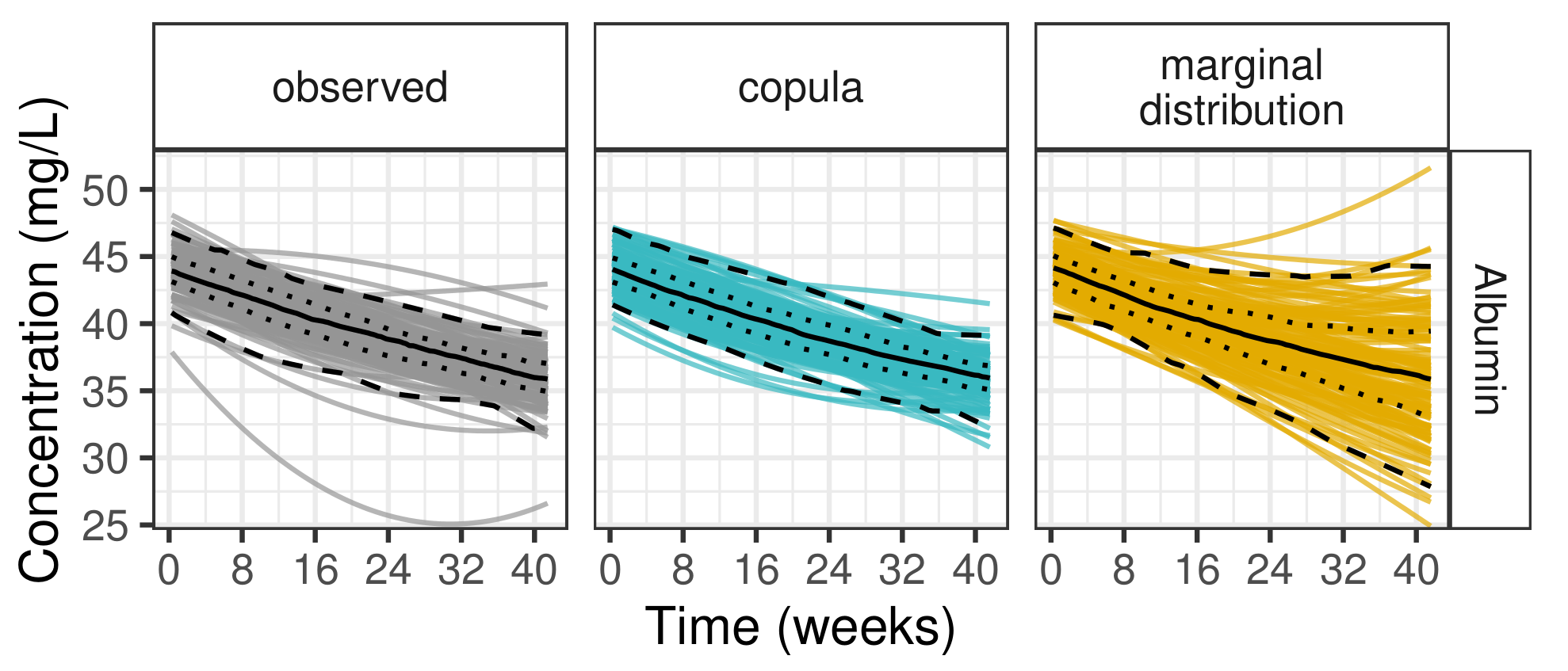 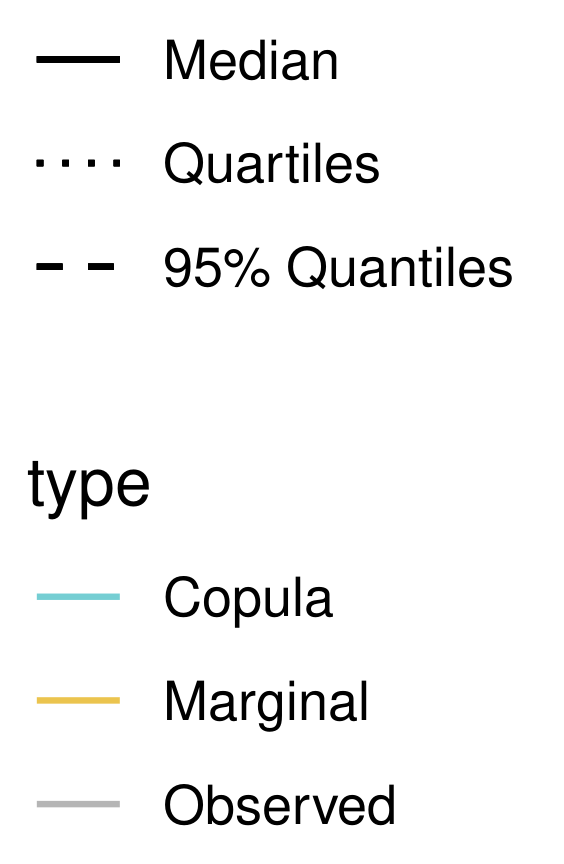 13
Bad fit:
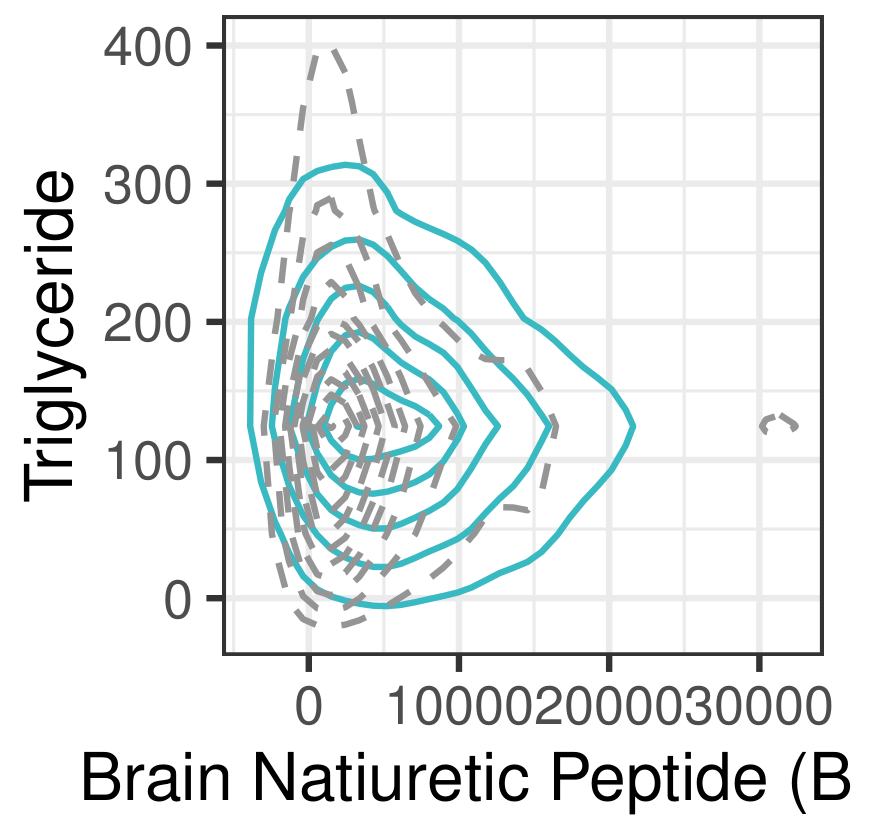 Upscaling: large data copula
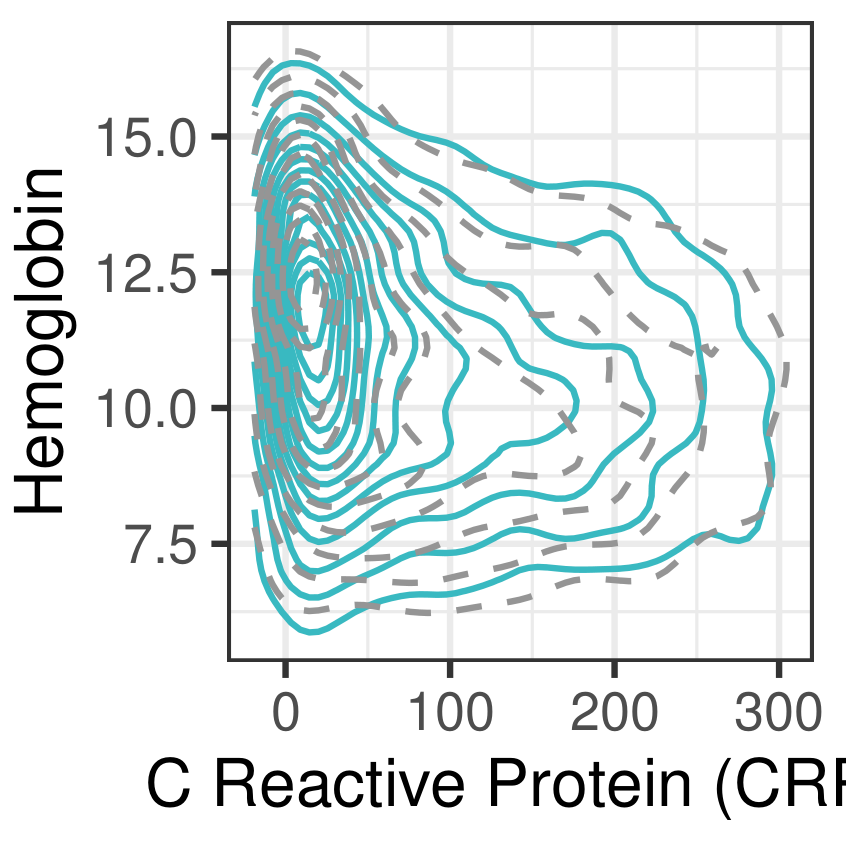 data Johnson, et al. (2022)
Simulation
fit copula
simulate patients
MIMIC: ICU patients
30 covariates
>53.000 patients
Brain Natriuretic Peptide
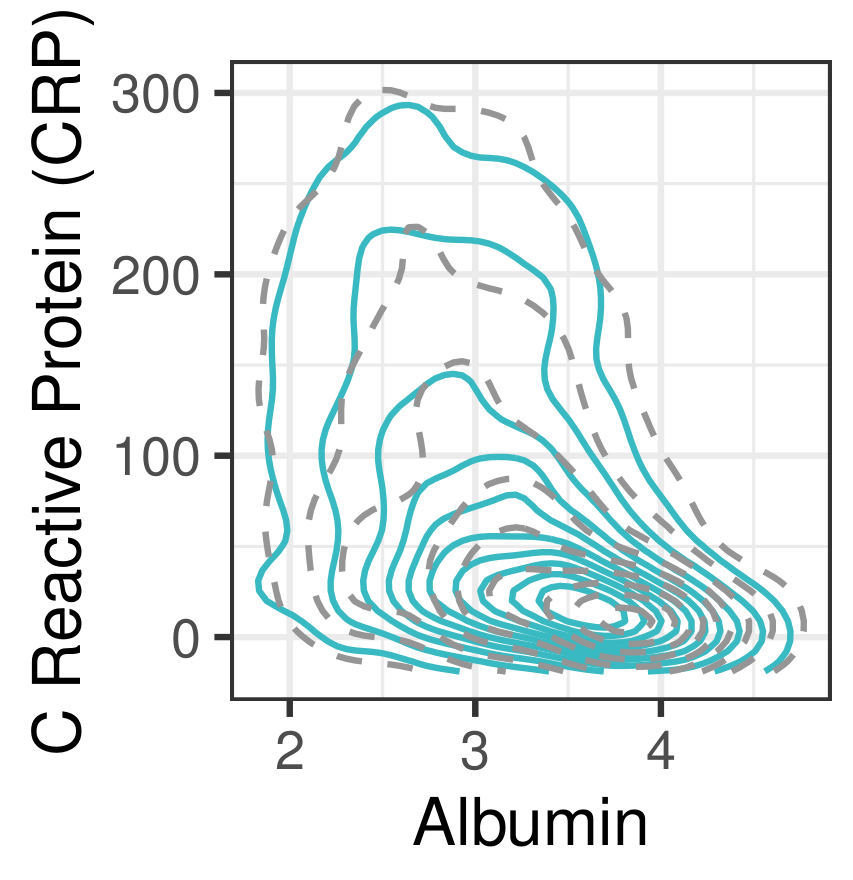 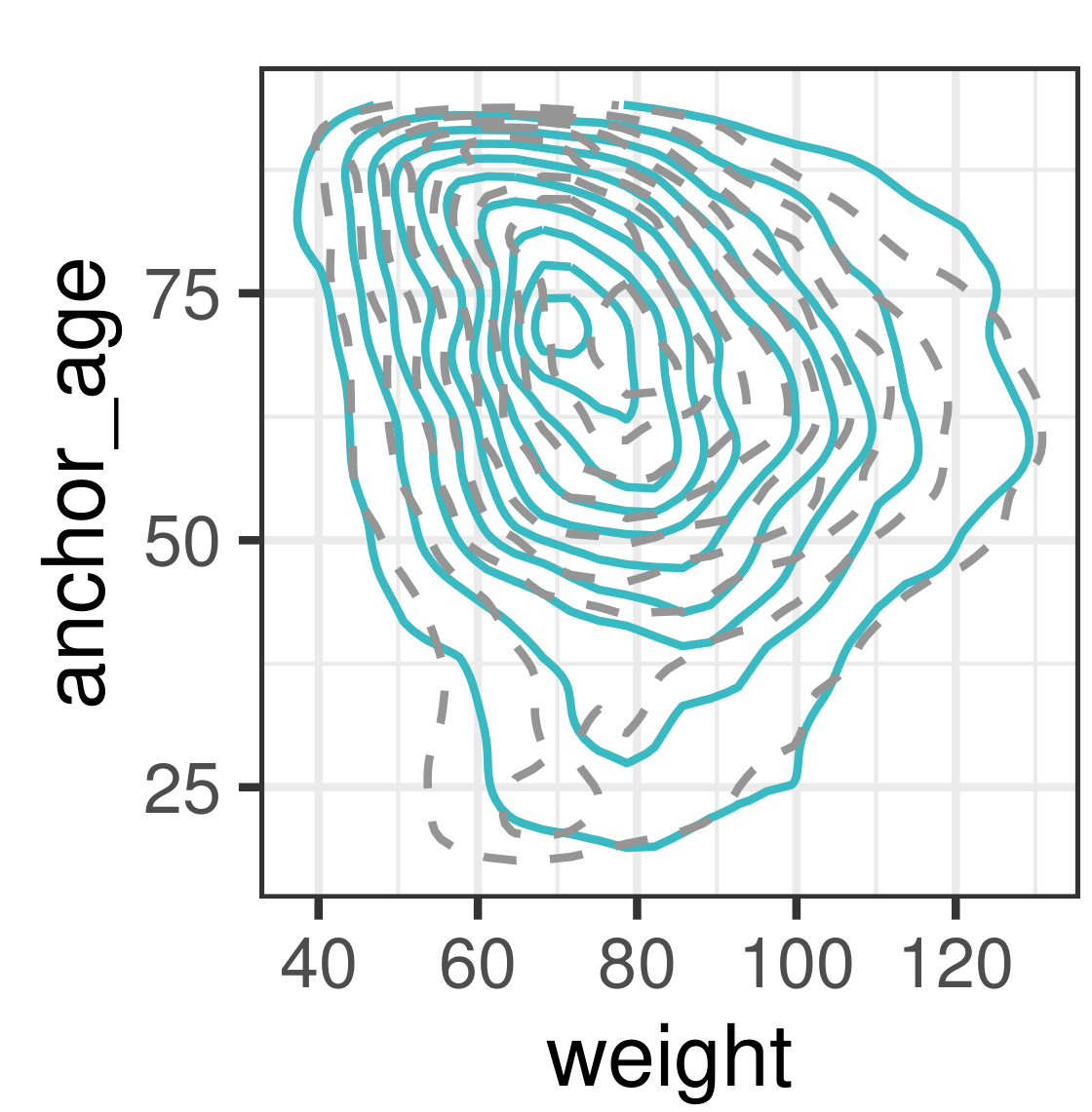 Good fits:
14
Conclusion
Please let us know if you want to collaborate on creating virtual patient populations!
l.b.zwep@lacdr.leidenuniv.nl
coen.vanhasselt@lacdr.leidenuniv.nl
Copulas
can simulate realistic patients
are distribution-based
can be used to share distributions
15
Acknowledgements
Please let us know if you want to collaborate on creating virtual patient populations!
l.b.zwep@lacdr.leidenuniv.nl
coen.vanhasselt@lacdr.leidenuniv.nl
Coen van Hasselt (LACDR)
Jacqueline Meulman (LUXs data science)
Tingjie Guo (LACDR)
Thomas Nagler (LMU Munich)


LACDR – Systems Pharmacology and Pharmacy division
Thank you for your attention!
16